Somatization and Illness Anxiety: Strategic Engagement in Challenging Encounters 10/2018Tom Linde, MSWGrant Scull, MDKaiser Permanente of Washington Family Medicine Residency
Example Patients
Recurrent UC Visitor 
Induces panic by attributing palpitations to heart failure
High-strung Worrier Who’s cough interacts with globus sensation and laryngospasms
Also, chronic fatigue, neurogenic pain, chronic Lyme, Morgellon’s…
Never-seen SuffererDeathly afraid of any clinic encounter
2
[Speaker Notes: Meanwhile neglecting conditions that don’t always announce their presence with symptoms, such as hypertension, diabetes, glaucoma.
We hope to touch upon strategies for all patients who’s symptoms are partially mediated by the brain. 
Another commonly used category is “Medically Unexplained Symptoms”]
Learning Goals
Understand processes causing somatization
Ovoid common pitfalls
Expand range of meaningful, gratifying encounters
Expand use of three words:
Interoception
Alexythymia
Avoidance
Discuss Case
3
DSM-5 Diagnoses
Somatic Symptom Disorder
Replaces somatization disorder and pain disorder
No mention of medical work-up. Symptom etiology is less relevant than Pt’s level of worry, impaired quality of life, and care utilization.
Illness Anxiety Disorder
Replaces hypochondriasis
Care-seeking vs. care-avoidant
Functional Neurological Symptom Disorder
Replaces conversion disorder (one step further from “hysteria”)
Other
Psychological factors affecting other medical conditions
Factitious disorder
Body dysmorphic disorder
4
[Speaker Notes: Discuss first two bullets only
Aligned with other medical specialties
Simplified and 
Overall, these terms are less dichotomous, more holistic, eliminating the mind-body dualism represented in the DSM-IV]
Higher Incidence In:
5
[Speaker Notes: Also families that are fascinated by illness]
Somatization Cycle:
Recognize and note signs and symptoms
Monitor for recurrence
Ponder meaning and make interpretations
Feel better with attention – temporarily
Worry about negative meanings
Seek care and comfort
Generate fear arousal
Catastrophic interpretation (magnified threat assessment)
Increased symptoms and vigilance
6
[Speaker Notes: Cycle can be explained to Pt., interrupted at any point.]
Cycle 2: Belief, Symptom, Behavior
Stable Belief:
“I shouldn’t have symptoms”
“Because I have a symptom, it’s a problem”  
“This problem needs attention” 
Medical attention may reinforce original belief and avoidance of discomfort
7
[Speaker Notes: We have a societal “health entitlement” syndrome.]
When Reassurance Backfires
Doctor: “You’re fine!”
Patient: “I’m the walking wounded!”
And I’ll work harder to convince you!
8
When Reassurance Works
Doctor: “You’re fine!”
Patient: “Whew I feel better!”
And I’ll need you again tomorrow!
9
[Speaker Notes: Still a no-win scenario, because patient is dependent on provider reassurance for comfort
Does this sound familiar to any of you? Who has engaged in this tango?]
No-win experience of ineffectiveness may leave practitioner exasperated and…
…avoidant of full engagement.
10
[Speaker Notes: Or insecure, detached, non-compassionate, irritated.]
On Avoidance
We must expose to a fear to overcome it. Examples:
Fleeing from spiders reinforces phobia
Bronco riders who should fear wild horses, don’t, because they always get back on
MD reassurance enables patient to avoid anxiety provoked  by ambiguous symptoms 
Clinicians avoiding full engagement with anxious patients increases dissatisfaction for both clinician and patient
11
[Speaker Notes: Patients who exercise rarely experience hurt when they do, then wait too long before trying again.]
Practitioner’s Dilemma
Anxiety thrives on avoidance
Resolution requires exposure
Medical attention could support avoidance and be counter-productive
Attention to this bind helps in navigating it
12
Managing Double Bind:
Above all else, convey empathy and validation
Emphasize that the pain is real
Assure that the fear is reasonable - given the circumstances
13
[Speaker Notes: We all know this, but empathy and validation may go out the window early when we’re stressed and fatigued]
Three More Motives for Empathy
Encapsulate patient’s long report, shorten interview*
When it “clicks”, with authentic connection, your work is more gratifying
You are helping with…
alexithymia
*Attentive, empathic listening does not support Pt’s distorted narrative.
14
[Speaker Notes: Myths: it will reinforce patient’s drama, and it takes too much time. Attentive listening, compassion and empathy need not support patients distorted narrative.]
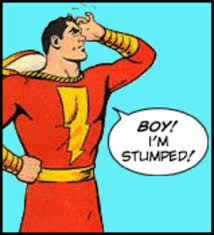 Alexi who?
A-lexi-thymia
15
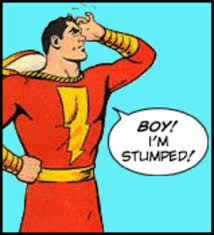 The inability to identify and describe one’s own emotions
Alexi who?
A-lexi-thymia
16
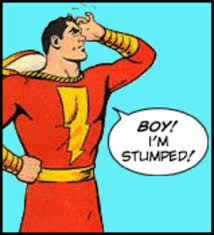 Alexi who?
A-lexi-thymia
17
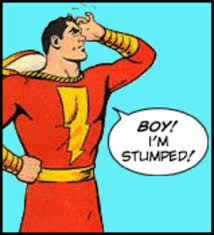 Alexi who?
A-lexi-thymia
18
Extra Empathic Reflection
Amplify Patient’s Dramatic Verbiage:
“It feels like getting stabbed with a knife”
“Like a rusty knife, I imagine”
Reflect Impact:
“You must be preoccupied all the time.This must affect _____ (Patient’s value)”
Suggest Levels of Emotion Patient is not Articulating:
“It’s more than just uncomfortable, right?
Unsettling, possibly? Scary…?” (Reduce alexithymia)
Tip: Practice naming your own emotions
19
Validate & Expand Pt’s Experience
Physical Discomfort
Verbal Expression
Emotional Distress
20
More Strategies
21
More Strategies
22
[Speaker Notes: At least as important as agenda-setting.]
More Strategies
23
Or put another way,
an exposure and
desensitization schedule!
24
Clinical Alliance
Check on patient’s experience of alliance:
“How are we doing; you and I?” 
“Does it feel like I fully understand you? Responding OK?”
25
[Speaker Notes: For those who struggle with this]
Introduce Concepts via New Words
Iatrogenic
Idiopathic
Anhedonia
Interoception
26
Interoception
27
[Speaker Notes: Gas pains, urge to breathe… most are tuned out; otherwise we would have a cacophony. Like modern headphones, most of us have a noise reduction system.]
Interoception
28
[Speaker Notes: Gas pains, urge to breathe… most are tuned out; otherwise we would have a cacophony. Like modern headphones, most of us have a noise reduction system.]
Brief Interoceptive Exposure
*Do not reassure patient.
The point is to experience  benign outcome in face of catastrophic expectation.
29
Rx Considerations
30
[Speaker Notes: Aim to boost internal locus of control and self-efficacy.  Passively Rx’ing may otherwise diminish. Rx is a catalyst, Stone Soup]
Rx Considerations
31
[Speaker Notes: Aim to boost internal locus of control and self-efficacy.  Passively Rx’ing may otherwise diminish. Rx is a catalyst, Stone Soup]
Rx Considerations
32
[Speaker Notes: Aim to boost internal locus of control and self-efficacy.  Passively Rx’ing may otherwise diminish. Rx is a catalyst, Stone Soup]
Rx Considerations
33
[Speaker Notes: Aim to boost internal locus of control and self-efficacy.  Passively Rx’ing may otherwise diminish. Rx is a catalyst, Stone Soup]
Rx Considerations
34
[Speaker Notes: Aim to boost internal locus of control and self-efficacy.  Passively Rx’ing may otherwise diminish. Rx is a catalyst, Stone Soup]
More Strategies
Ask (again!) about
alcohol and drugs
Keep checking on:
Activities
Health practices
support
Check onviolence/abuse – esp. current
35
Framing Reassurance
36
Framing Reassurance
37
Framing Reassurance
The patient will interpret, it’s all in your head, and will report to friends, my doc says I’m making it up. Actively counteract:
“Your pain is absolutely real. Your worry is legitimate”.
“Our job is to carefully rule out the possible diagnoses, and we will…
“Your job is to delegate.”
38
[Speaker Notes: Long ago we had a handy word, “nerves”, which was acceptable to many.  Too bad it has faded away.]
Symptom Diary
“Log” may be more palatable. Include:
Time
Symptom intensity/duration
Emotion
Activity
Medication
Consider: sleep, alcohol, physical therapy, relaxation practice, etc.
Explain:
“We all modify what we track, and you and I will make good use of the information you collect”.
39
[Speaker Notes: Task may seem counter-intuitive, but you are “joining the team” this way, using the patient’s focus on symptoms to an advantage, and may be able to show instructive data, e.g. inactivity correlates with distress, or headaches follow withdrawal from Rx]
Expand Pt’s Treatment Goals
Quality of life: Increased activity
Expanded support
And alleviate symptoms
Accept discomfort and uncertainty
40
[Speaker Notes: Move away from focus on symptoms and toward a focus on function
None of what we do is to cancel what the patient wants. It’s to add to it. We’re trying to move away from dichotimization.]
Expand Relationship &Discussion
“What do you want your life to be about, rather than this?”
“When this starts to get better, what is the first change others will notice?”
Be aware  of the effect of chitchat. Is this a social visit for your patient, or are you reinforcing what is meaningful?
“If this resolved 100% while sleeping tonight, what would you see yourself doing differently tomorrow?”
41
[Speaker Notes: Discussing life values better than light chit-chat]
Conclusion
Expanding -
42
[Speaker Notes: We’re looking for something of a happy marriage of interests between who can otherwise be at odds]
Conclusion
Expanding -
43
[Speaker Notes: We’re looking for something of a happy marriage of interests between who can otherwise be at odds]
Conclusion
Expanding -
44
[Speaker Notes: We’re looking for something of a happy marriage of interests between who can otherwise be at odds]
Conclusion
Expanding -
45
[Speaker Notes: We’re looking for something of a happy marriage of interests between who can otherwise be at odds]
Conclusion
Expanding -
- May help with entrenched dynamic and with satisfaction for both patient and clinician
46
[Speaker Notes: We’re looking for something of a happy marriage of interests between who can otherwise be at odds]
tomlinde.com > Training Materials
Crib Notes
This presentation on two pages
Illness Anxiety literature for patients
10 ways to activate from depression
EMR text, e.g.
This slide show
Shrink Rap: Psych concepts for physicians
And more
47
Grant’s Case
LB, 76 y/o female, still working as the office manager of a King County Land Use program in Downtown Seattle.  She lives alone in her own home, has generally quite good health.  She is intelligent, articulate, and very anxious about her health, particularly chronic sinusitis, hiatal hernia, breast cancer.  I have cared for her since 2009 and feel we have an excellent patient-provider relationship.
She has a regimen of nasal irrigation, sinus steaming, decongestants, nasal steroids that she performs daily.
She monitors her temperature multiple times a day, and becomes highly alarmed if there is a variation from morning to evening in her temperature.
Despite serial consults with Otolaryngologists and serial CT sinus scans that do not show sinusitis, she persists in her conviction that she suffers recurrent sinusitis.
She has had 17 visits with me in the last 12 months, either phone or office, to address these concerns.
She does yearly mammograms and specifically schedules an office visit with me for the day after the mammogram to receive the report in person, dreading the news each time.
She is charming, pleasant, recognizes her “neuroses”, and is highly receptive of my assessments and reassurances.
48
Group Task
How might this case go poorly?
How might it go well?
Describe application of tools reviewed here.
49